Пермский позитив
«позитивные путешествия»
Сплав по рекам пермского края




МБОУ «Гимназия», г. Чусовой
2018
К сплавам по рекам Пермского края мы готовились давно. Во время подготовки и на сплаве  мы сдружились между собой. Нашли взаимопонимание с преподавателями , умело помогавшими нам справляться с различными ситуациями в пути.
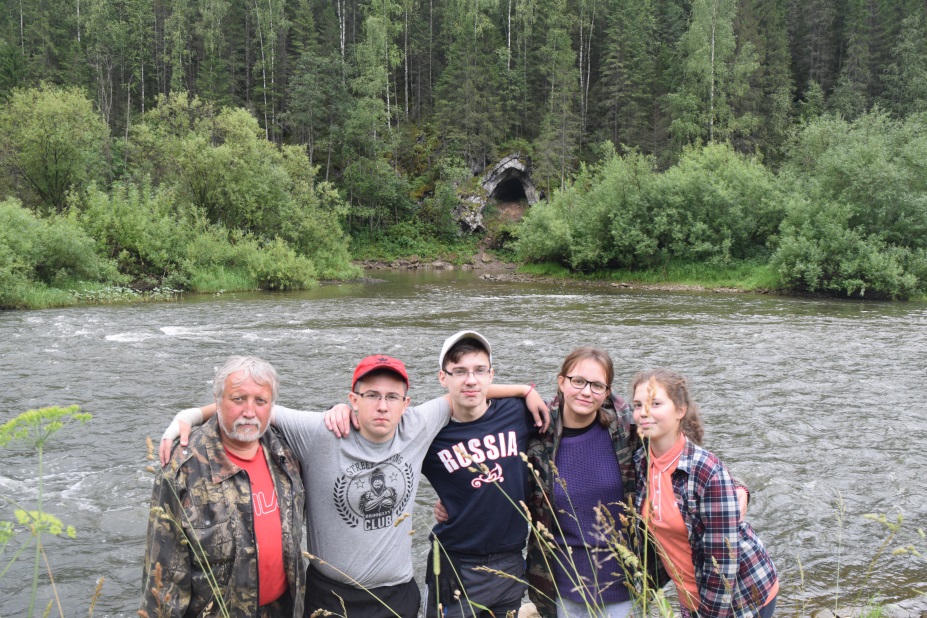 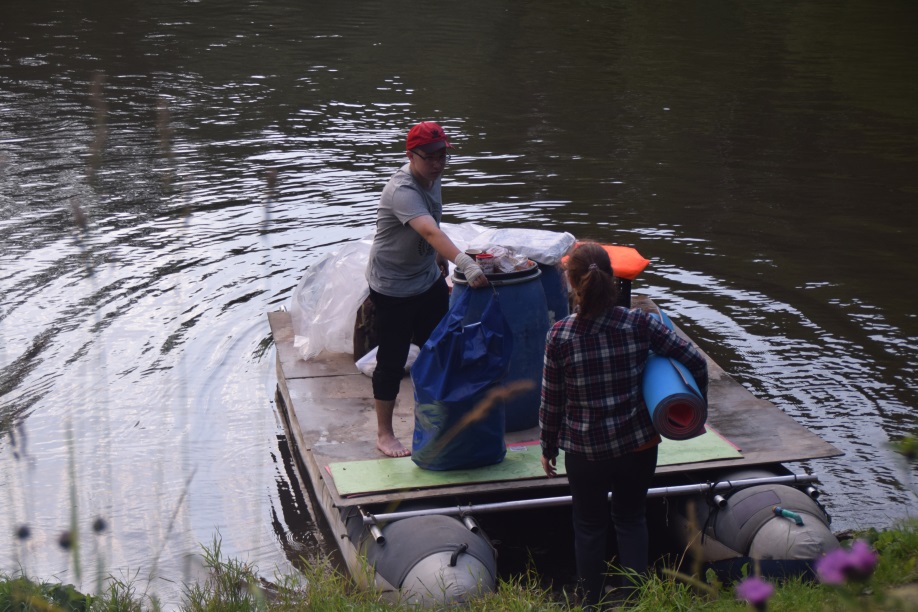 Научились работать согласованно…
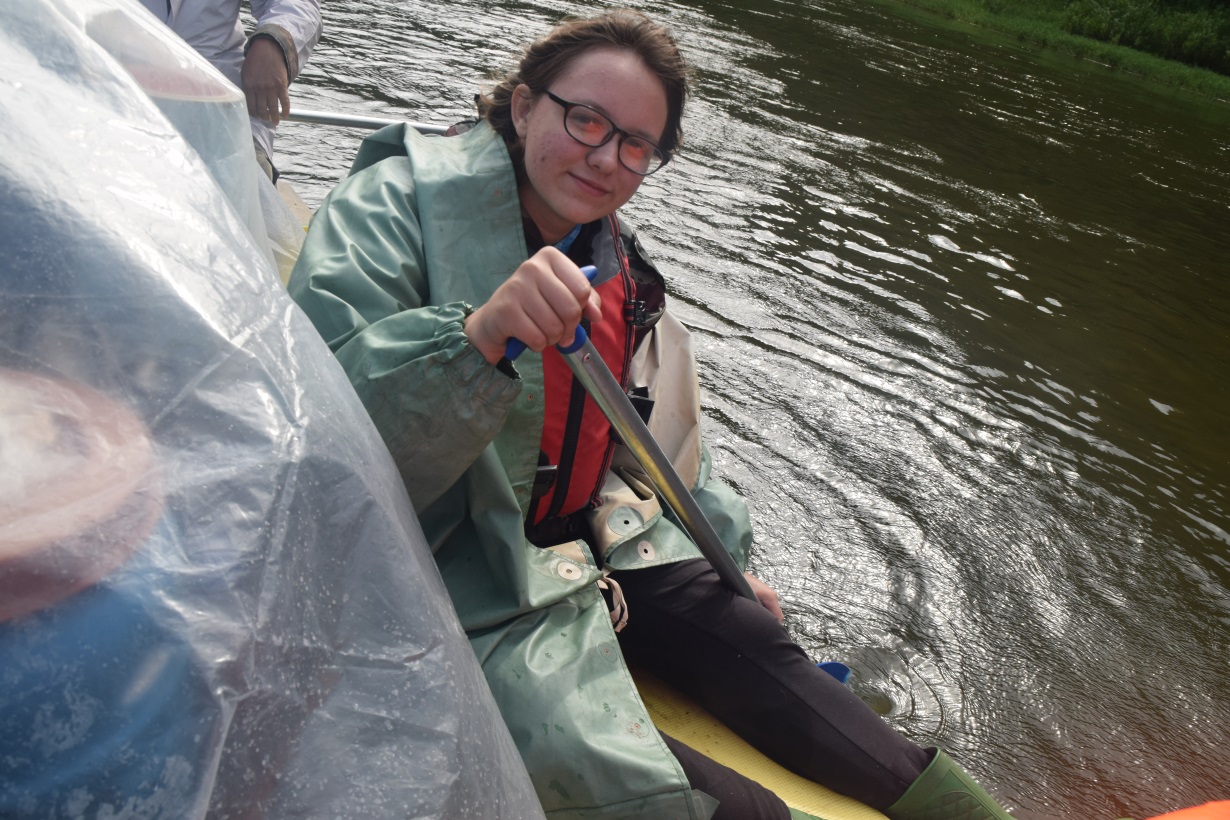 Захватывали дух  неповторимые пейзажи, величественные скалы и быстрые потоки воды наших рек.
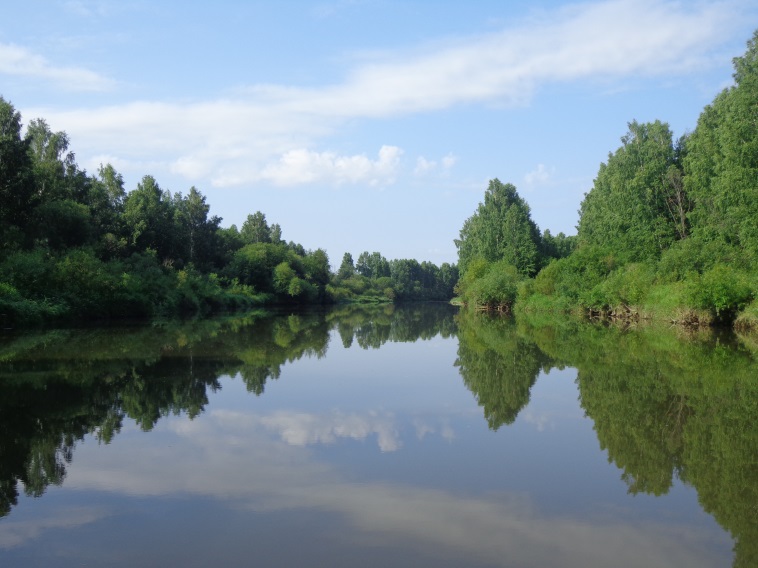 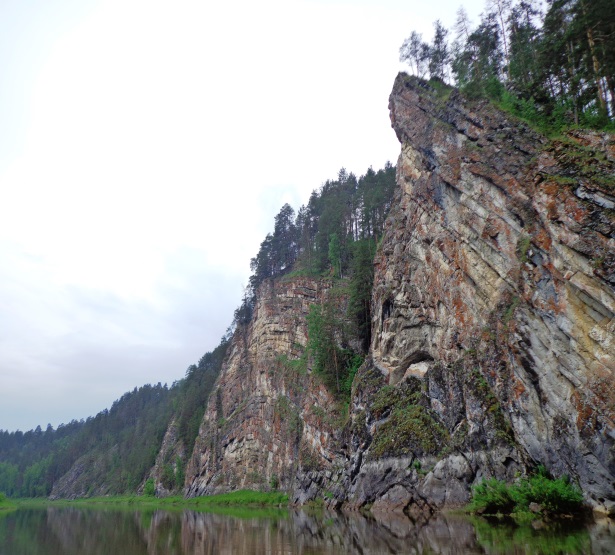 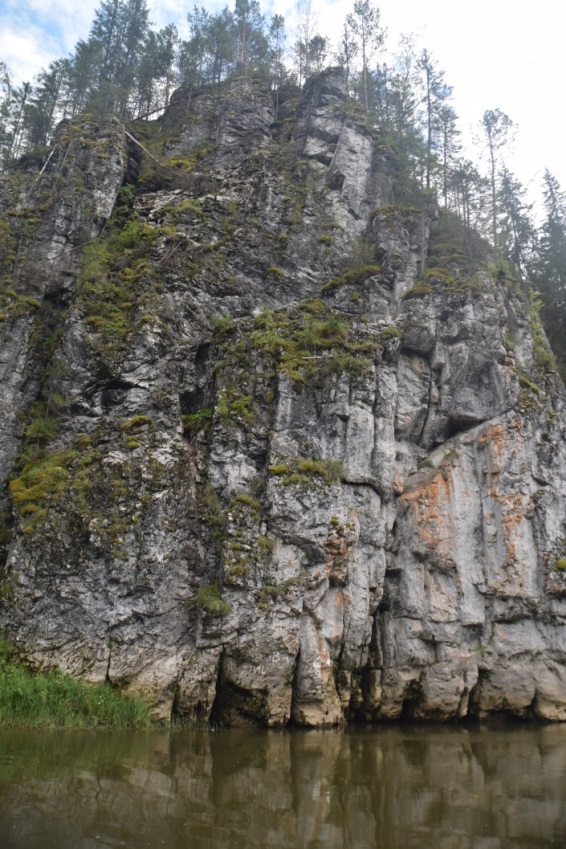 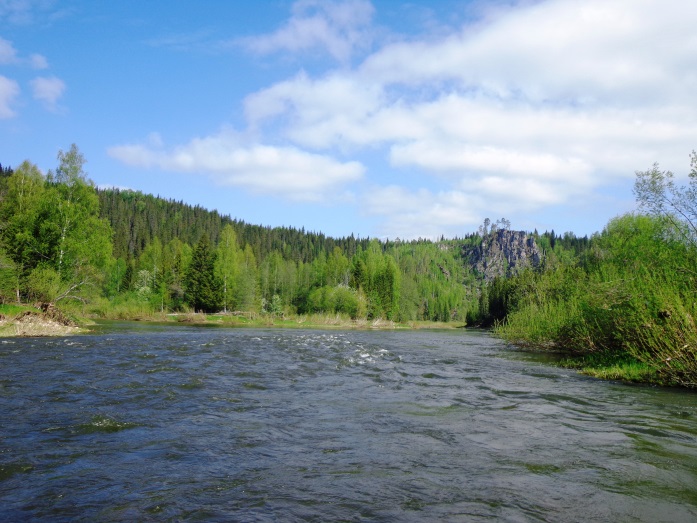 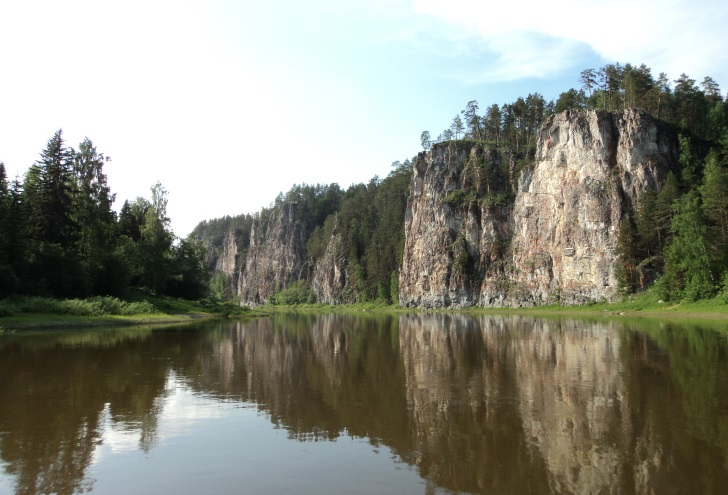 «Мужской завтрак»
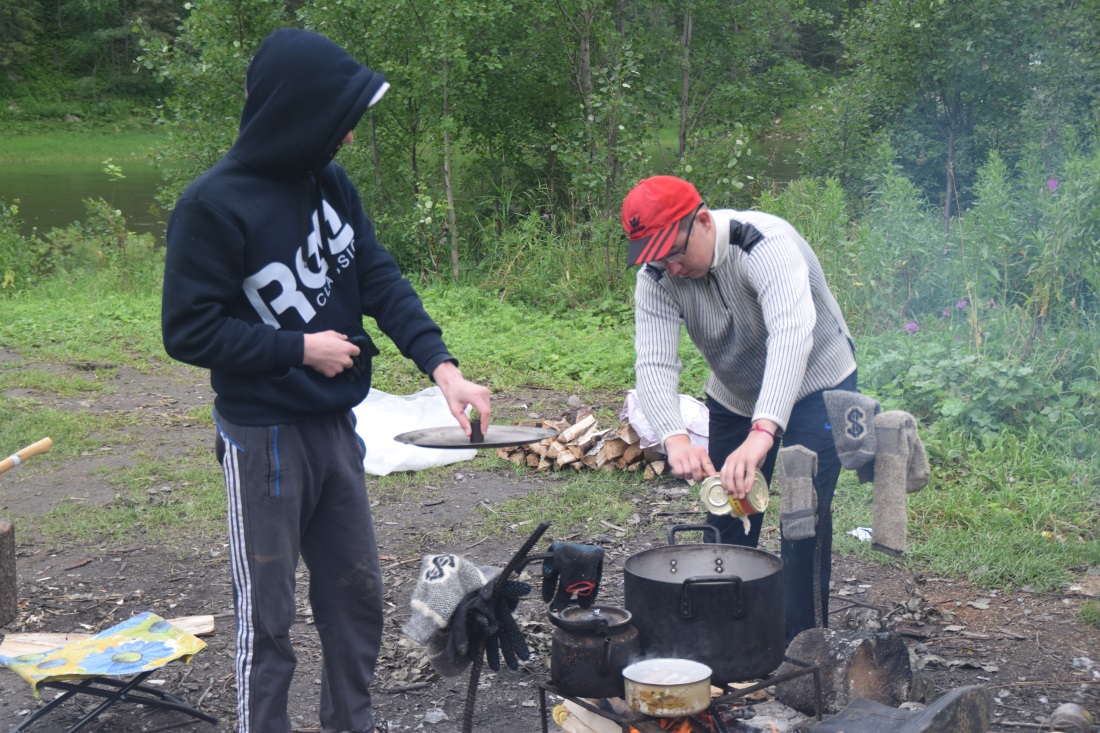 Своими увлекательными рассказами и мягкими  шутками учителя сглаживали трудности, которые выпадали нам.
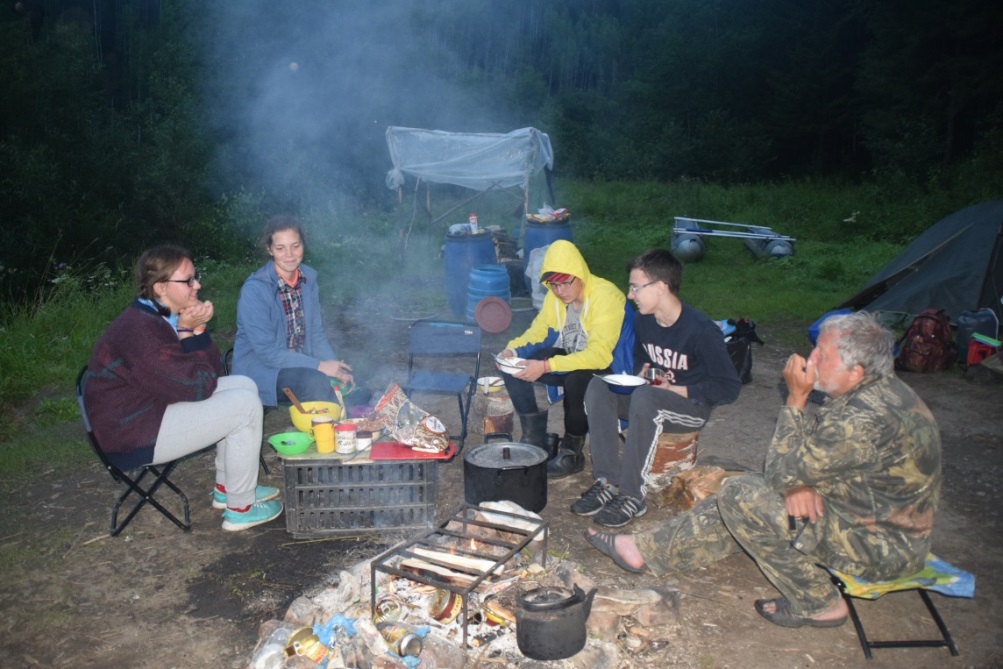 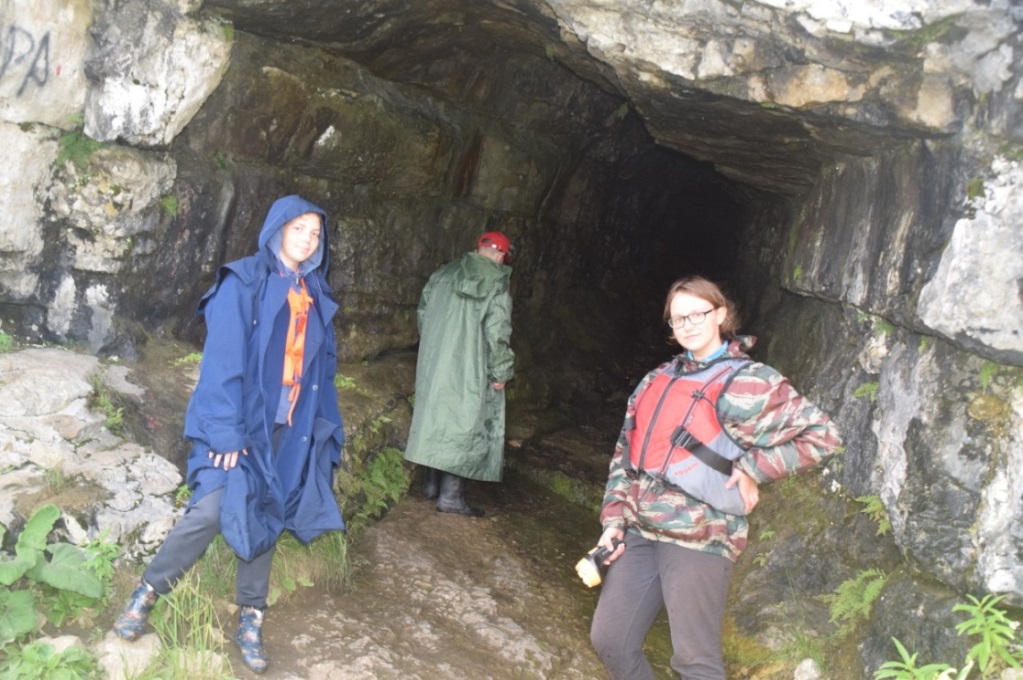 Эти счастливые моменты останутся в нашей памяти навсегда.